Проверки Роспотребнадзор: Вся правда без купюр. Как вести себя при проверках.
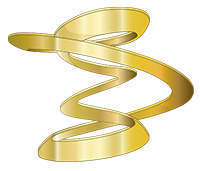 Центр сертификации и обучения «ИСУ»
10 июня 2015 года
Центр сертификации и обучения "ИСУ"
1
План
Законодательство (основание проверки).
О проверках в вопросах и ответах.
Принципы поведения себя при проверках.
Ключевые ошибки при проверке.
Ключевые точки КОАП.
Программы производственного контроля.
Раздаточные материалы, которые получит каждый.
Спец предложение.
Центр сертификации и обучения "ИСУ"
2
Законодательство (основание проверки)
Федеральный закон от 26.12.2008 № 294-ФЗ «О защите прав юридических лиц и индивидуальных предпринимателей при осуществлении государственного контроля (надзора) и муниципального контроля»
Санитарные нормы и правила
Технические регламенты Таможенного союза
КОАП
Совместно с органами прокураторы - внеплановое (расследование) – причинение вреда здоровью
Программы проверки на сайте Роспотребнадзор
Сайт Роспотребнадзор и сайт Прокуратуры (где вывешены списки для проверки)
Центр сертификации и обучения "ИСУ"
3
[Speaker Notes: Следующий слайд – детализация по ФЗ 294.
Санитарные нормы и правила сравнить с ТР ТС.
Все компании России подлежат Проверка.
Мы рассмотрим сегодня общие принципы, ошибки и рекомендации при проверках со стороны Роспотребнадзор
Сделаем разбор примера Программы производственного контроля]
Ещё законы:
Нормативными правовыми актами, регулирующими проведение надзора и контроля за соблюдением законодательства Российской Федерации в области обеспечения санитарно-эпидемиологического благополучия населения и защиты прав потребителей являются:
 Федеральный закон от 30.03.1999 № 52-ФЗ «О санитарно-эпидемиологическом благополучии населения»;
Закон Российской Федерации от 07.02.1992 № 2300-1 «О защите прав потребителей»;
Федеральный закон от 02.01.2000 № 29-ФЗ «О качестве и безопасности пищевых продуктов»;
Федеральный закон от 17.09.1998 № 157-ФЗ «Об иммунопрофилактике инфекционных болезней»;
Федеральный закон от 09.01.1996 № 3-ФЗ «О радиационной безопасности населения»;
Постановление Правительства Российской Федерации от 24.07.2000 № 554 «Об утверждении Положения о государственном санитарно-эпидемиологическом надзоре Российской Федерации и Положения о государственном санитарно-эпидемиологическом нормировании».
Центр сертификации и обучения "ИСУ"
4
Как понять, что список документов, по которому меня будут проверять, полный и ничего лишнего?
По каждой отрасли есть перечни документов, которые должны быть у предприятия и которые будут проверяться.
Эти документы расположены на сайте Роспотребнадзор в программах проверки.
Если вашей отрасли на сайте нет, то перечень документов находится в СанПиН или ТР ТС, или в специализированных требованиях.
Центр сертификации и обучения "ИСУ"
5
Есть ли исключения?
В ТР ТС, СанПиН есть точные ориентация на конкретные предприятия каждой отрасли для того, чтобы чётко определить как проводить и на основании чего проводится проверка.
Центр сертификации и обучения "ИСУ"
6
294-ФЗ – важно знать:
Регламентирует как проводиться проверка
Содержит ряд положений, направленных на обеспечение прав субъектов малого и среднего при взаимоотношениях с контролирующими органами.
Каков алгоритм проведения проверок, 
Как должны вести себя проверяющие, 
В законе содержится перечень грубых нарушений со стороны проверяющих, при наличии которых результаты проверки должны быть признаны недействительными.
Наш вебинар и этот материал поможет ответить на вопрос «Как вести себя при проверках?», раскроет алгоритм проверки, поможет сориентироваться в спорных ситуациях, отстоять законные права и интересы представителям бизнеса.
Центр сертификации и обучения "ИСУ"
7
[Speaker Notes: 1 мая 2009 года вступил в силу Федеральный закон от 26.12.2008 № 294-ФЗ «О защите прав юридических лиц и индивидуальных предпринимателей при осуществлении государственного контроля (надзора) и муниципального контроля» (далее – закон).
Закон является принципиально новым, поскольку содержит ряд положений, направленных на обеспечение прав субъектов малого и среднего предпринимательства (далее – СМСП) при взаимоотношениях с контролирующими органами.
 Крайне важно знать, каков алгоритм проведения проверок, как должны вести себя проверяющие, поскольку впервые в законе содержится перечень грубых нарушений со стороны проверяющих, при наличии которых результаты проверки должны быть признаны недействительными.
Данное пособие поможет ответить на вопрос «Как вести себя при проверках?», раскроет алгоритм проверки, поможет сориентироваться в спорных ситуациях, отстоять законные права и интересы представителям бизнеса.]
Попадает под действие закона ФЗ-294:
Государственный пожарный надзор;
Санитарно-эпидемиологический надзор;
Проверки органами государственного метрологического контроля (надзора);
Ветеринарный контроль (надзор); и некоторые другие.
Центр сертификации и обучения "ИСУ"
8
Не попадает под действие закона ФЗ-294:
к мероприятиям по контролю, при проведении которых не требуется взаимодействие органов, уполномоченных на осуществление государственного контроля (надзора), муниципального контроля;
при проведении оперативно-розыскных мероприятий, производстве дознания, проведении предварительного следствия;
при осуществлении прокурорского надзора, правосудия и проведении административного расследования;
при производстве по делам о нарушении антимонопольного законодательства Российской Федерации;
при расследовании причин возникновения аварий, несчастных случаев на производстве, инфекционных и массовых неинфекционных заболеваний;
при расследовании причин возникновения чрезвычайных ситуаций природного и техногенного характера и ликвидации их последствий;
к мероприятиям по контролю, направленным на противодействие неправомерному использованию инсайдерской информации и манипулированию рынком;
контроль за осуществлением иностранных инвестиций;
государственный контроль за экономической концентрацией;
контроль и надзор в финансово-бюджетной сфере;
налоговый контроль;
валютный контроль;
таможенный контроль;
государственный контроль за осуществлением деятельности по проведению организованных торгов (с 01.01.2013г.);
государственный портовый контроль;
контроль за уплатой страховых взносов в государственные внебюджетные фонды;
контроль на финансовых рынках;
банковский надзор;
страховой надзор;
надзор в национальной платёжной системе;
государственный контроль за осуществлением клиринговой деятельности;
контроль за соблюдением законодательства Российской Федерации и иных нормативных правовых актов Российской Федерации о размещении заказов;
контроль за соблюдением требований законодательства Российской Федерации о противодействии легализации (отмыванию) доходов, полученных преступным путём, и финансированию терроризма;
пограничный, санитарно-карантинный, ветеринарный, карантинный фитосанитарный и транспортный контроль в пунктах пропуска через Государственную границу Российской Федерации.
Центр сертификации и обучения "ИСУ"
9
ТР ТС. Разрезали батон по полам – уже Безопасность.
СанПиН – действуют, но это уже устаревшие документы, особенно для предприятий которые только открываются. Их никто не отменял. Они действует в течение 10 лет. Продляться на 5 лет. То, что было выпущено в 2001 году, уже подходит время их отмены. Поэтому выпускают ТР ТС, что будет едино для всех стран. Чтобы все это понимали и стремились к этому.
ТР ТС – идёт по санитарным нормам, а также содержит дополнительные статьи, в которых сами юридические лица определяют критические точки и сами за ним отвечают.
И если СанПиН действует, то руководствоваться и СанПиН.
Центр сертификации и обучения "ИСУ"
10
Виды проверок
Центр сертификации и обучения "ИСУ"
11
[Speaker Notes: Внеплановые:
1. Жалоба от потребителя о нарушении его прав
2. Истечение срока исполнения ранее выданного предписания
3. Приказ (распоряжение) руководителя органа государственного контроля (надзора), изданный в соответствии с поручениями Президента РФ, Правительства РФ
4. Жалоба или информация в СМИ о фактах возникновения угрозы причинения вреда жизни, здоровью граждан, вреда животным, растениям, окружающей среде, объектам культурного наследия (памятникам истории и культуры) народов РФ, безопасности государства, угрозы чрезвычайной ситуации или непосредственное причинение соответствующего вреда]
Формы проверок
Центр сертификации и обучения "ИСУ"
12
[Speaker Notes: Документарная:
1. Проводится по месту нахождения органа государственного (муниципального) контроля (надзора)
2. Предметом исследования являются сведения, содержащиеся в документах субъектов предпринимательской деятельности

Бездокументарная:
Проводится по месту нахождения юридического лица, месту осуществления деятельности индивидуального предпринимателя и (или) по месту фактического осуществления их деятельности
Предметом исследования являются содержащиеся в документах сведения, состояние используемых при осуществлении деятельности территорий, зданий, строений, сооружений, помещений, оборудования, подобных объектов, транспортных средств, производимые и реализуемые товары (выполняемая работа, предоставляемые услуги) и принимаемые меры по исполнению обязательных требований]
Процедура проведения проверки и обжалования
Центр сертификации и обучения "ИСУ"
13
[Speaker Notes: Документарная:
1. Проводится по месту нахождения органа государственного (муниципального) контроля (надзора)
2. Предметом исследования являются сведения, содержащиеся в документах субъектов предпринимательской деятельности

Бездокументарная:
Проводится по месту нахождения юридического лица, месту осуществления деятельности индивидуального предпринимателя и (или) по месту фактического осуществления их деятельности
Предметом исследования являются содержащиеся в документах сведения, состояние используемых при осуществлении деятельности территорий, зданий, строений, сооружений, помещений, оборудования, подобных объектов, транспортных средств, производимые и реализуемые товары (выполняемая работа, предоставляемые услуги) и принимаемые меры по исполнению обязательных требований]
10 принципов прохождения проверки
Не знаешь (51 статья конституции) - лучше промолчи, ознакомься.
Сразу ничего не комментировать, ничего не давать. У нас это есть в другом офисе.
Нам это не нужно: а законом предусмотрено. Знать законы.
Двоякость трактовки закона (ФЗ, постановления, служб, приказов) " не берите с конца, берите с начала«.
Должны быть в наличие ключевые документы (ППК, договора).
Ни каких слов, только доказательства.
Не провоцируйте проверяющего. 
При проверке внимательно знакомьтесь с документами, которые вам выдаёт проверяющий (на основании чего все делается, какая ответственность. Скажут хороший, а напишут.... Мы же договаривались.
Ни кого не пугайте (ой, у нас родственники, знакомые).
Акцент на тех моментах, которые изначально указывает проверяющий. Выполнить их все максимально.
Центр сертификации и обучения "ИСУ"
14
Ключевые ошибки при проверке
Проводить проверку только по указанному в предписании предмету (даже если начало положено, то уже предписание выполнено. Провести мероприятие, подали заявление, уже выполнено).
Не опытность и не знание законов сотрудниками Роспотребнадзор (только 1 главный специалист и два специалиста). Как защитить: Апелляция. Работать с юристом.
Не правильное уведомление. Внимательно читать.
Не знание законов самим юридическим лицом. Консультироваться. 
Доверенность (давать общую доверенность). Не брать специальную доверенность Роспотребнадзор. Выдавать свою.
Доверенное лицо принимает все документы сам. Лучше по почте. Будете выигрывать сроки.
Ничего не подписывать сразу, особенно если есть сомнения. Пусть высылают по почте. Консультируетесь с Юристами или экспертами и давать полный осознанный и точный ответ.
Представлять интересы знающие люди (юрист, руководитель компании и профессиональная организация по защите ваших интересов).
Нарушение законов – это и есть ошибка. Знайте закон и будете защищены.
Не исправлять печатные слова, которые могут сыграть в вашу сторону в документах при подписании документов.
Центр сертификации и обучения "ИСУ"
15
[Speaker Notes: Мы подготовили Памятки для Вас. Они будут выложены на сайте. Сможете прочитать детали.]
Ключевые точки КоАП
Если максимальный штраф. Подавайте Апелляцию в вышестоящую организацию. Если через суд, то 100% отменяет арбитражный.
Если штраф не оплачен, то Роспотребнадзор может в судебном порядка взыскать в два раза больше.
Никто не может нести административную ответственность дважды за одной и то же административное правонарушение (пункт 5, статьи 4.1. КоАП)
Смягчающие обстоятельства, которые должны смягчать ваши нарушения. 
Роспотребнадзор может по разным статьям трактовать ваши нарушения. Поэтому важно внимательно понимать, на что они хотят наложить штраф. И готовиться защитить себя.
Статьи на 6 предусматриваются приостановление деятельности при грубейших нарушениях (поточность, хранение, дезинфекция). Важно не нарушаться. Лучше пусть будет денежных штраф. Который можно уменьшить.
Центр сертификации и обучения "ИСУ"
16
[Speaker Notes: Мы подготовили Памятки для Вас. Они будут выложены на сайте. Сможете прочитать детали.]
Бонусы слушателям
Материала вебинара
Ссылку на запись Вебинара
Группа в социальных сетях для обмена опытом. Пишите вопросы и проблемы по проверкам. 
Памятка по документации к проверке Роспотребнадзор
Ссылку на спец предложение только для слушателей
Центр сертификации и обучения "ИСУ"
17
Мы оказываем также помощь:
Столкнулись с Роспотребнадзором?
Стоите в списке Роспотребнадзора или прокураторы на проверку?
Не знаете законодательство?
Не понимаете свои права и обязанности?
Нужно просто проконсультироваться?
Нужно получить содействие в подготовке к прохождению проверки?

Наши менеджеру пришлют вам ссылку на услуги.
Центр сертификации и обучения "ИСУ"
18